Page 72, #12
Braking distance under different road conditions:
     Wet road                                                                     Dry road
d(s) = a۰s2
50 = a ۰(100)2
a = 50/(10 000) = 0.005
d(s) = 0.005s2
d(s) = 0.007s2 + 0.008s
b) d(90) = 0.007(90)2 + 0.008(90)
             = 0.007(8100) + 0.72
             = 56.7 + 0.72 
             = 57.42m
c) d(60) = 0.005 (60)2
    d(60) = 0.005(3600)
             = 18m
d) d(80) = 0.007s2 + 0.008s
             = 0.007(80)2 + 0.008(80)
             = 45.44s
d(80) = 0.005(80)2
         = 0.005(6400)
         = 32m
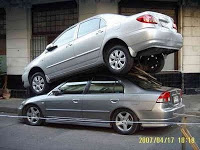 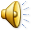 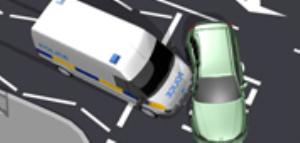 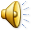 Page 74, #19
Experienced
610m = 3660 – 4.9t2
610 – 3660 = -4.9t2
-3050 = -4.9t2
-3050/(-4.9) = t2 = 622.45
t = √(622.45) = 24.95s
Beginners
1070m = 3660 – 4.9t2
1070 – 3660 = -4.9t2
-2590 = -4.9t2
-2590/-4.9 = t2 =528.57
t = √(528.57) = 23s